Výzkum veřejného mínění - Praha 5 | Prosinec 2011
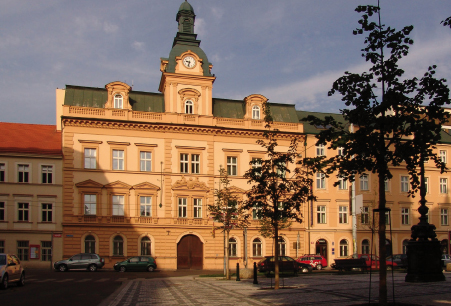 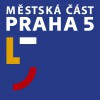 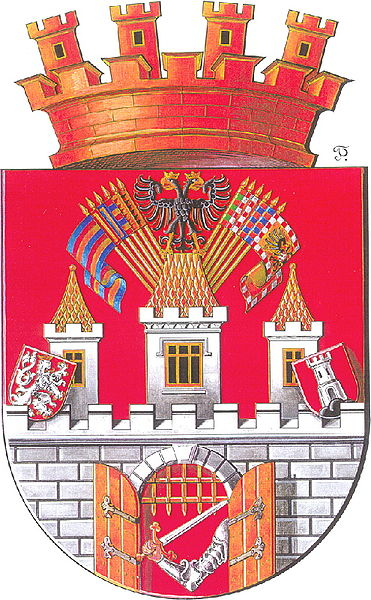 Obsah
1. Předmět výzkumu
2. Metodologie
3. Zdroje informací o dění v městské části Praha 5
3.1 Měsíčník „Pětka pro vás“? - Znají občané tento měsíčník? Čtou tento měsíčník? Sledují občané tento měsíčník na internetu?  
3.2 Znají občané radniční internetovou televizi na adrese www.TVP5.cz?
4. Podmínky pro život v Praze 5
4.1 Spokojenost se současnými kroky radnice a policie při řešení negativních jevů v Praze 5
4.2 Co by se mělo zlepšit v Praze 5?
4.3 Jak moc v Praze 5 chybí …..?
4.4 Je v Praze 5 dostatek …..? Pro jaké sporty je v Praze 5 nedostatek sportovišť?
4.5 Zajímají se občané o nové využití „náplavky“ nebo-li bývalé Smíchovské pláže?
4.6 Je v Praze 5 kvalitní životní prostředí z hlediska …..? Pokud ne, v čem konkrétně …
4.7 Je v Praze 5 dostatek …..? Pokud ne,  ve které lokalitě by jich mělo být více …
4.8 Občané mají ....
5. Parkování v Praze 5
5.1 Parkovací zvyklosti - Využití dopravních prostředků pro běžné potřeby. Počet automobilů v domácnosti. Kde občané parkují své automobily?
5.2 Postoj občanů k zavedení smíšených parkovacích zón pro obvod Prahy 5?
Obsah
6. Postoj občanů k trhům u Anděla
6.1 Farmářské trhy u Anděla - Navštěvují občané tyto trhy? Jaký je jejich postoj k těmto trhům?
6.2 Sváteční trhy (velikonoční, vánoční) u Anděla - Navštěvují občané tyto trhy? Jaký je jejich postoj?
7. Zapojení občanů do veřejných aktivit
7.1 Jak se občané mohou podílet na veřejném životě v Praze 5? 
7.2 Zúčastnili se občané v posledním roce následujících akcí podporovaných radnicí?
7.3 Mají občané zájem aktivně spolupracovat na akcích v následujících oblastech?
7.4 Mají občané zájem o komunální politiku?
8. Demografie respondentů
8.1 Pohlaví
8.2 Věk
8.3 Nejvyšší dosažené vzdělání
8.4 Čistý měsíční příjem domácnosti
8.5 Zaměstnání
8.6 Počet členů ve společné domácnosti
8.7 Počet dětí do 18-ti let ve společné domácnosti
8.8 Forma bydlení
8.9 Forma pobytu respondentů, kteří žijí v Praze 5
8.10 Jak dlouho žijí v Praze 5
8.11 Jak dlouho plánují zůstat v Praze 5
1. Předmět výzkumu
Tento výzkum veřejného mínění obyvatel Městské části Praha 5 se dotýkal následujících témat:
Zdroje informací o dění v městské části Praha 5 - měsíčník „Pětka pro vás“, internetová televize
Podmínky pro život v Praze 5 – dostatek zázemí pro volnočasové aktivity, chybějící občanská vybavenost, náměty na zlepšení fungování radnice, kvalita životního prostředí v Praze 5 a dostatečné podmínky k rekreaci
Parkování v Praze 5 – detaily o současných parkovacích zvyklostech a postoj k zavedení parkovacích zón
Postoj občanů k farmářským a svátečním trhům na Andělu
Zapojení občanů do veřejných aktivit
Účastníci projektu:
Zadavatel: Městská část Praha 5
Výzkumná agentura: Field Research, s.r.o.
2. Metodologie
Definice respondenta:
osoba starší 18-ti let, která žije v Praze 5 a má zde trvalý či přechodný pobyt a nebo je bez úřední formy pobytu v Praze 5

Forma metodologie:
osobní dotazování v domácnostech 
délka dotazníku: 30 minut
terénní šetření proběhlo: prosinec 2011

Charakteristika vzorku:
422 respondentů zvolených náhodným výběrem s přihlédnutím k demografické kvótě a žijících v poměrném zastoupení na k.ú. územích městské části Prahy 5 – Hlubočepy, Košíře, Motol, Radlice, Smíchov a části Břevnova, Jinonic a Malé Strany
Demografická kvóta vychází z údajů ČSU pro složení obyvatel Městské části Prahy 5 k 1.1.2011 z hlediska pohlaví a věku.
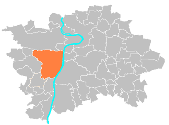 3. Zdroje informací o dění v městské části Praha 5
3.1 Měsíčník „Pětka pro vás“
Čtou tento měsíčník?
N = 357
Respondenti, kteří znají měsíčník
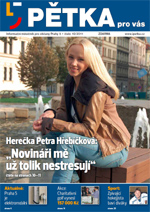 Q.1b Čtete tento měsíčník „Pětka pro vás“?
Pokud ANO, ….
Znají občané tento měsíčník?
Sledují občané tento měsíčník na internetu?
N = 422
Všichni respondenti
N = 357
Respondenti, kteří znají měsíčník
Q.1c Sledujete tento měsíčník „Pětka pro vás“ také na internetu? Jeho adresa je www.ipetka.cz.
Q.1a Znáte tento měsíčník „Pětka pro vás“?
3. Zdroje informací o dění v městské části Praha 5
3.2 Znají občané radniční internetovou televizi na adrese www.TVP5.cz?
N = 422
Všichni respondenti
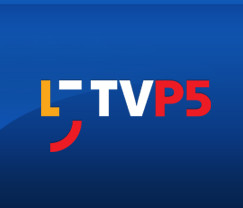 Q.2  Znáte radniční internetovou televizi na adrese www.TVP5.cz ?
4. Podmínky pro život v Praze 5
4.1 Spokojenost se současnými kroky radnice a policie při řešení negativních jevů v Praze 5
Spokojen
Spokojen
Nespokojen
Nespokojen
Ani .. Ani ..
Ani .. Ani ..
Bezdomovectví
Hazard
N = 422
Všichni respondenti
Q.3 Jak jste spokojen/a se současnými kroky radnice a policie při řešení následujících negativních jevů v Praze 5?
4. Podmínky pro život v Praze 5
4.1 Spokojenost se současnými kroky radnice a policie při řešení negativních jevů v Praze 5
(pokračování)
Spokojen
Spokojen
Nespokojen
Nespokojen
Ani .. Ani ..
Ani .. Ani ..
Bezpečnost na ulicích
Drogová scéna
N = 422
Všichni respondenti
Q.3 Jak jste spokojen/a se současnými kroky radnice a policie při řešení následujících negativních jevů v Praze 5?
4. Podmínky pro život v Praze 5
N = 422
Všichni respondenti
4.2 Co by se mělo zlepšit v Praze 5?
ANO
NE
Q.4 Které z následujících věcí je podle vás potřeba v městské části Praha 5 zlepšit?
4. Podmínky pro život v Praze 5
N = 422
Všichni respondenti
4.3 Jak moc v Praze 5 chybí …..?
ANO
NE
Q.5 Jak moc podle Vás v Praze 5 chybí ….?
4. Podmínky pro život v Praze 5
N = 422
Všichni respondenti
4.4 Je v Praze 5 dostatek …..?
Q.6 Myslíte si, že je v Praze 5 dostatek …..?
Pro jaké sporty je v Praze 5 nedostatek sportovišť (nejčetnější spontánní odpovědi)
N = 422
Všichni respondenti
Možno více odpovědí
ANO
NE
Q.7 Pro jaké sporty je podle Vás nedostatek sportovišť v Praze 5?
4. Podmínky pro život v Praze 5
4.5 Zajímají se občané o nové využití „náplavky“ nebo-li bývalé Smíchovské pláže?
Zajímají
Nezajímají
N = 422
Všichni respondenti
Q.8 Zajímáte se o nové využití „náplavky“ nebo-li bývalé Smíchovské pláže?
4. Podmínky pro život v Praze 5
4.6 Je v Praze 5 kvalitní životní prostředí z hlediska …..?
N = 422
Všichni respondenti
ANO
NE
Q.9a Myslíte si, že je v Praze 5 kvalitní životní prostředí z hlediska ….. Q.9b Pokud Q.9a určitě/spíše NE, co Vám konkrétně vadí (zdroje, lokality, …)
4. Podmínky pro život v Praze 5
4.6 Je v Praze 5 kvalitní životní prostředí z hlediska …..?
(pokračování)
Pokud NE, ve které konkrétní lokalitě?
(nejčetnější spontánní odpovědi)
Pokud NE, v čem konkrétně?
(nejčetnější spontánní odpovědi)
Respondenti, kterým něco vadí
Respondenti, kterým něco vadí
Q.9a Myslíte si, že je v Praze 5 kvalitní životní prostředí z hlediska ….. Q.9b Pokud Q.9a určitě/spíše NE, co Vám konkrétně vadí (zdroje, lokality, …)
4. Podmínky pro život v Praze 5
4.7 Je v Praze 5 dostatek …..?
N = 422
Všichni respondenti
Pokud NE,  ve které lokalitě by jich mělo být více …
(nejčetnější spontánní odpovědi)
Respondenti, kteří mají nedostatek …
ANO
NE
Q.10a Myslíte si, že je v Praze 5 je dostatek ….. Q.10b Pokud Q.10a určitě/spíše NE, v jaké lokalitě Prahy 5 si myslíte, že by jich mělo být více …….?
4. Podmínky pro život v Praze 5
4.8 Občané mají ....
N = 422
Všichni respondenti
Q.11 Mohu se Vás zeptat, jestli máte ….?
5. Parkování v Praze 5
5.1 Parkovací zvyklosti
Využití dopravních prostředků pro běžné potřeby
Počet automobilů v domácnosti
N = 422
Všichni respondenti
Možno více odpovědí
N = 422
Všichni respondenti
Q.12 Jaké dopravní prostředky běžně využíváte během pracovního týdne?
Q.13a Kolik máte ve Vaší domácnosti automobilů?
…. v Praze 5 …..
Kde občané parkují své automobily?
N = 238
Respondenti, kteří mají automobil
N = 223
Respondenti, kteří parkují v Praze 5, Možno více odpovědí
Q.13b Pokud Q.12a – „1 a více“, parkujete Váš/e automobil/y na Praze 5 a pokud ANO, tak kde je převážně parkujete? (možno více odpovědí)
5. Parkování v Praze 5
5.2 Postoj občanů k zavedení smíšených parkovacích zón pro obvod Prahy 5?
Pro
Proti
Neutrální
N = 422
Všichni respondenti
Q.14 Uvítal/a byste zavedení smíšených placených parkovacích zón pro obvod Prahy 5?
6. Postoj občanů k trhům u Anděla
6.1 Farmářské trhy u Anděla
Jaký je postoj občanů k těmto farmářským trhům?
Navštěvují občané farmářské trhy u Anděla?
N = 422
Všichni respondenti
N = 422
Všichni respondenti
pozitivní
neutrální
negativní
Q.15a Navštěvujete farmářské trhy u Anděla?
Q.15b Jaký máte názor na farmářské trhy u Anděla? Vyberte z následujících výroků jeden, se kterým nejvíce souhlasíte.
6. Postoj občanů k trhům u Anděla
6.2 Sváteční trhy (velikonoční, vánoční) u Anděla
Jaký je postoj občanů k těmto svátečním trhům?
Navštěvují občané sváteční trhy u Anděla?
N = 422
Všichni respondenti
N = 422
Všichni respondenti
pozitivní
neutrální
negativní
Q.16a Navštěvujete sváteční trhy (velikonoční, vánoční) u Anděla?
Q.16b Jaký máte názor na sváteční trhy (velikonoční, vánoční) u Anděla? Vyberte z následujících výroků jeden, se kterým nejvíce souhlasíte.
7. Zapojení občanů do veřejných aktivit
7.1 Jak se občané mohou podílet na veřejném životě v Praze 5?
N = 422
Všichni respondenti
Q.17 Podílíte se aktivně na občanském životě v Praze 5 tím, že ……
7.2 Zúčastnili se občané v posledním roce následujících akcí podporovaných radnicí?
N = 422
Všichni respondenti
Q.18 Zúčastnil/a jste se v Praze 5 za poslední rok (popřípadě se šel/šla podívat) následujících společenských a komunitních akcí podporovaných radnicí:
7. Zapojení občanů do veřejných aktivit
N = 422
Všichni respondenti
7.3 Mají občané zájem aktivně spolupracovat na akcích v následujících oblastech?
ANO
NE
Q.19 Pokud radnice Prahy 5 vyhlásí akce týkající se následujících oblastí, měl/a byste zájem na nich aktivně spolupracovat ….?
7. Zapojení občanů do veřejných aktivit
7.4 Mají občané zájem o komunální politiku?
N = 422
Všichni respondenti
Zajímají
Nezajímají
Q.20 Zajímáte se o komunální politiku v Praze 5?
N = 422
Všichni respondenti
8. Demografie respondentů
8.1 Pohlaví
8.2 Věk
Průměrný věk: 43,9 let
8.3 Nejvyšší dosažené vzdělání
8.4 Čistý měsíční příjem domácnosti
Průměrný čistý měsíční příjem: 27666 Kč
N = 422
Všichni respondenti
8. Demografie respondentů
8.5 Zaměstnání
8.6 Počet členů ve společné domácnosti
8.7 Počet dětí do 18-ti let ve společné domácnosti
Průměrná velikost domácnosti: 2,5 členů
Průměrný počet dětí ve spol. domácnosti: 0,31 dětí
N = 422
Všichni respondenti
8. Demografie respondentů
8.8 Forma bydlení
8.9 Forma pobytu respondentů, kteří žijí v Praze 5
8.10 Jak dlouho žijí v Praze 5
8.11 Jak dlouho plánují zůstat v Praze 5
Prepared by:

Field Research
Pod Areálem 406/16
CZ - 102 00 Praha 10

Research Your Future!


Project Manager: Jiří Čermák

mob: +420 775 560 918
tel:    +420 220 400 200 
fax:   +420 220 400 209
e-mail: jiri.cermak@fieldresearch.cz
www.fieldresearch.cz
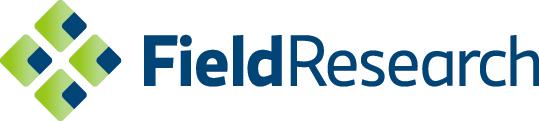